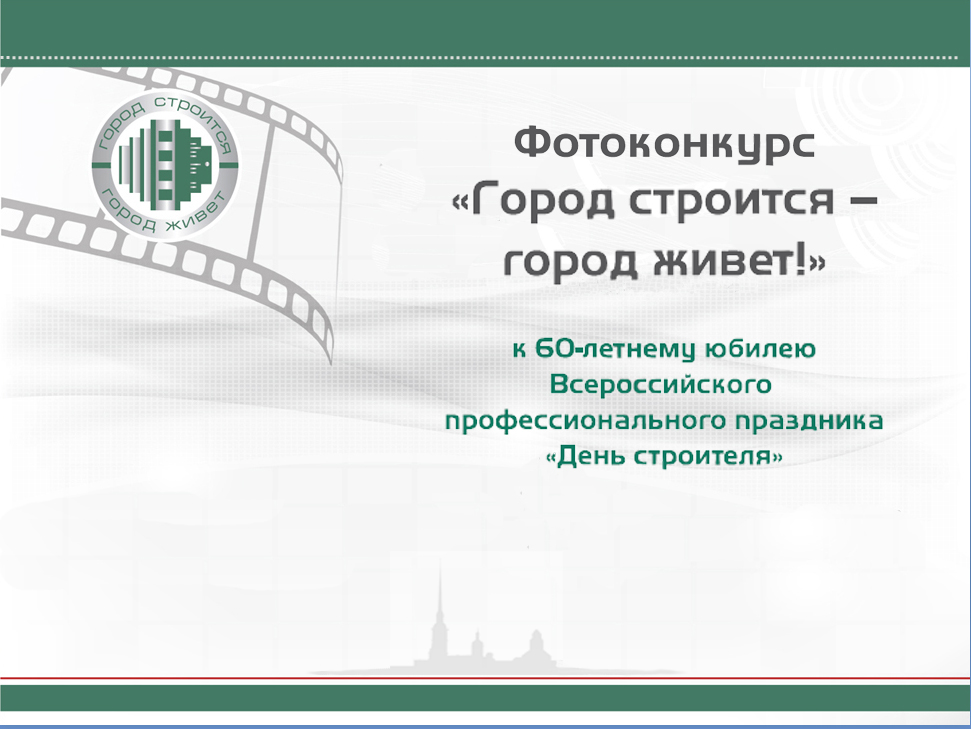 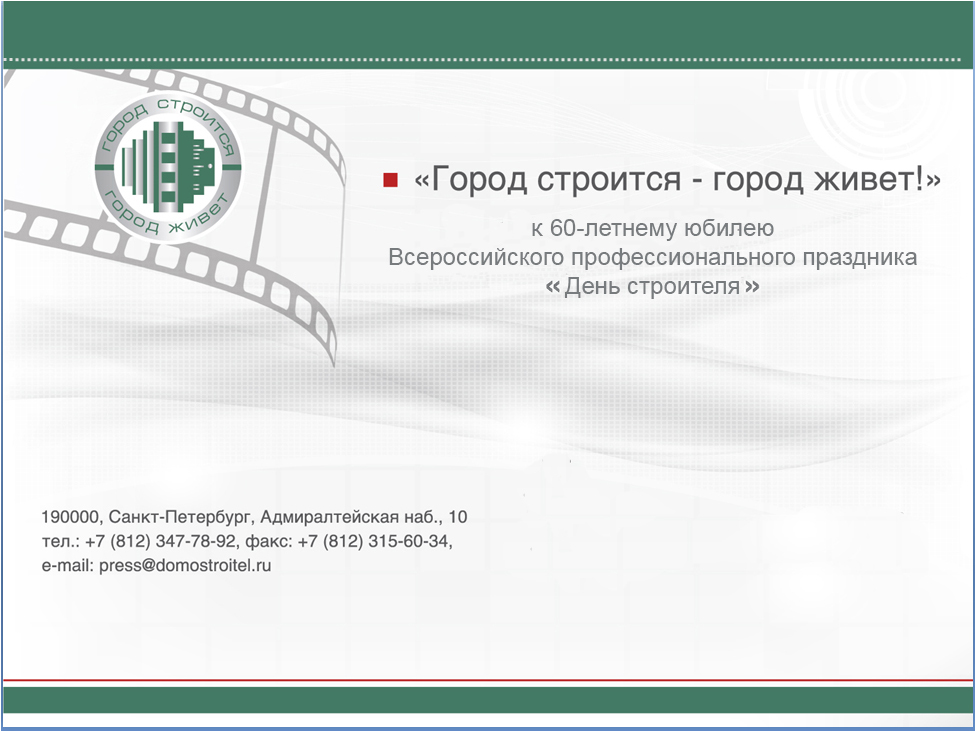 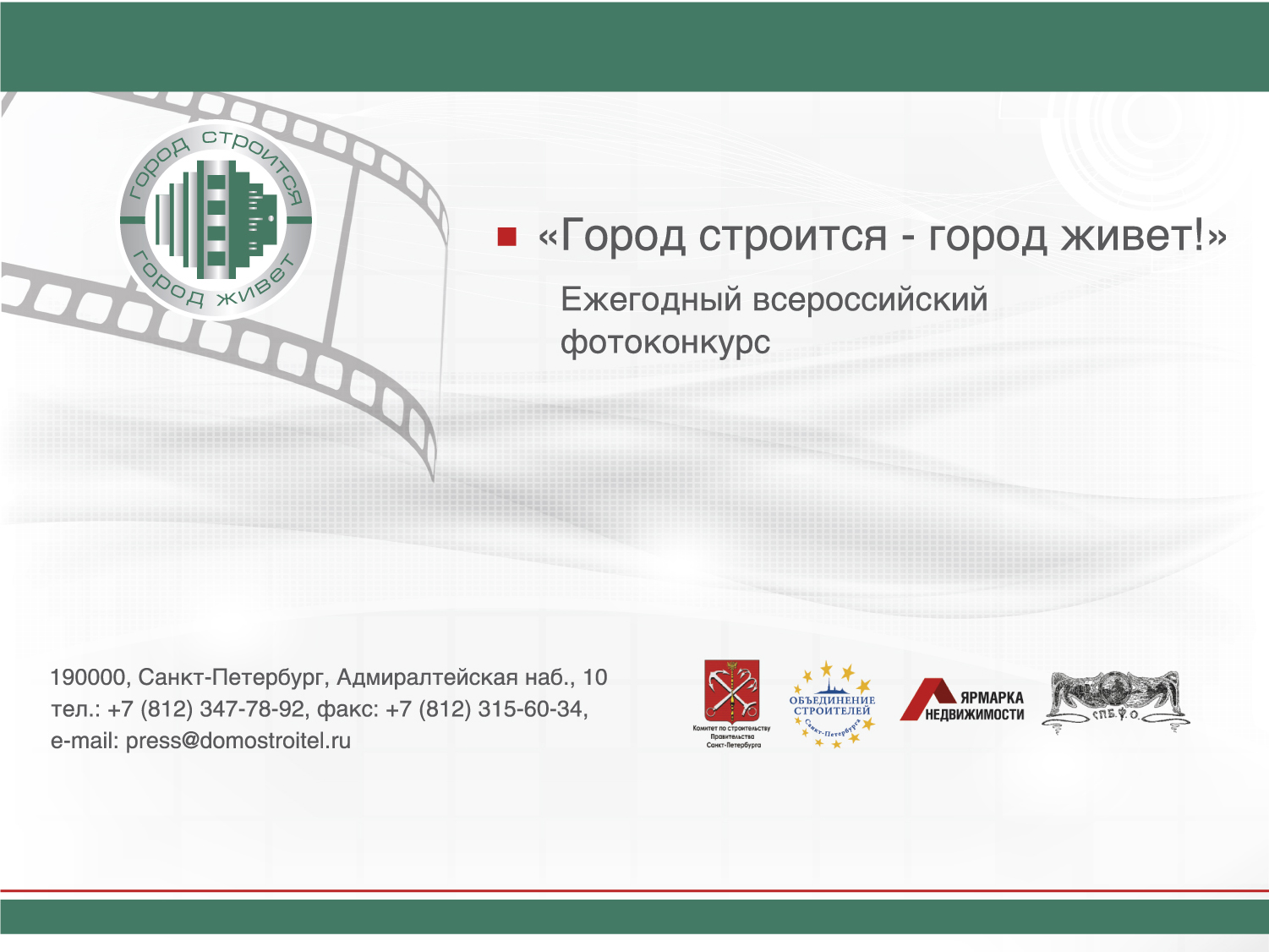 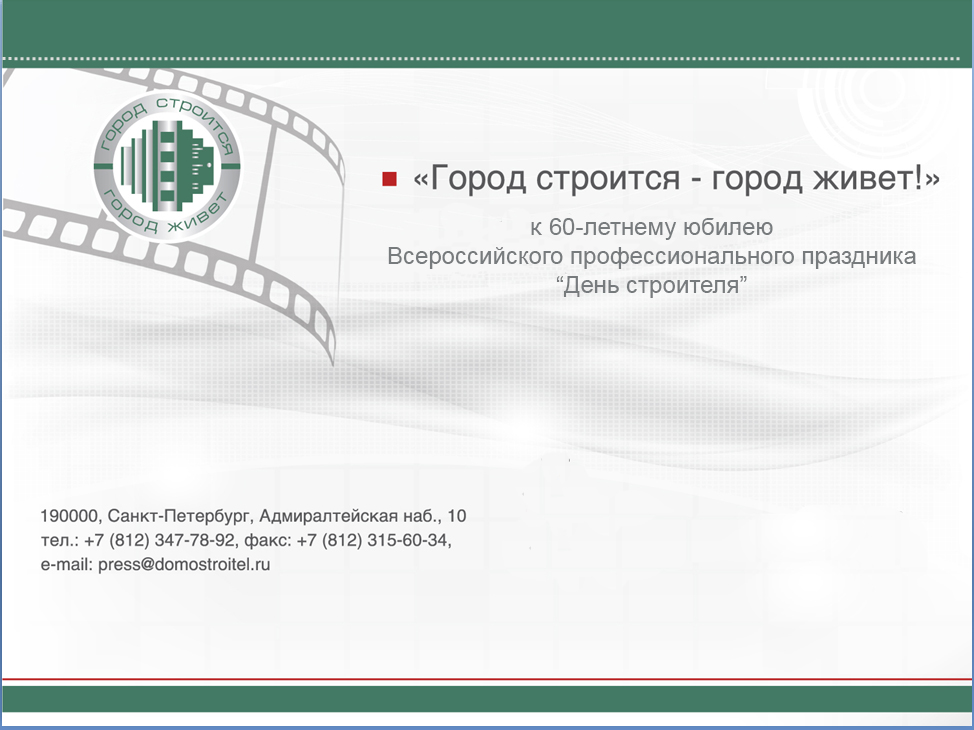 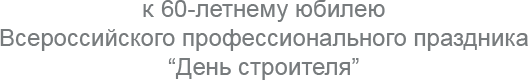 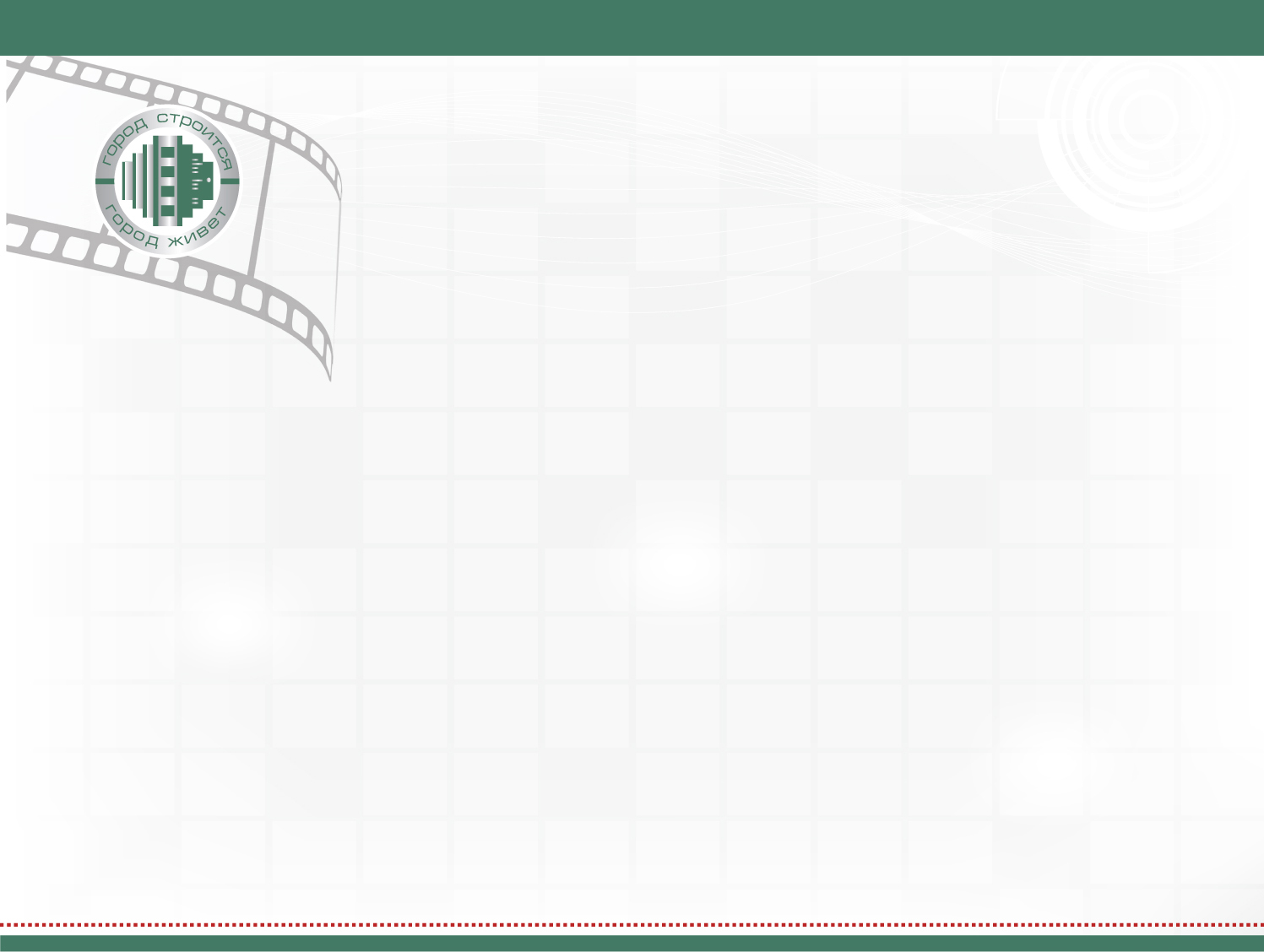 Фотоконкурс «Город строится – город живет» 
- является тематическим конкурсом среди профессиональных фотографов, являющихся сотрудниками СМИ и организаций инвестиционно-строительного комплекса Санкт-Петербурга, а также фотографов-любителей. Посвящен теме строительства.


Целями конкурса являются: 
привлечение внимания широкой общественности к облику современного Санкт-Петербурга, к истории развития инвестиционно-строительного комплекса города, повышение престижа строительной отрасли и строительных профессий, укрепление имиджа профессии «строитель», а также повышение интереса к профессии молодежи, поддержка фотографов, работающих в этом жанре съемки.
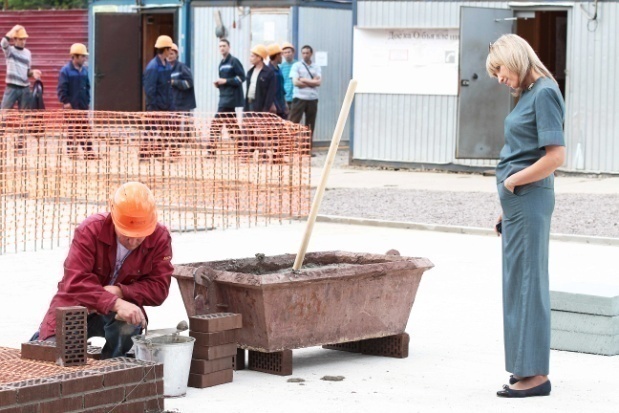 Максим Дынников
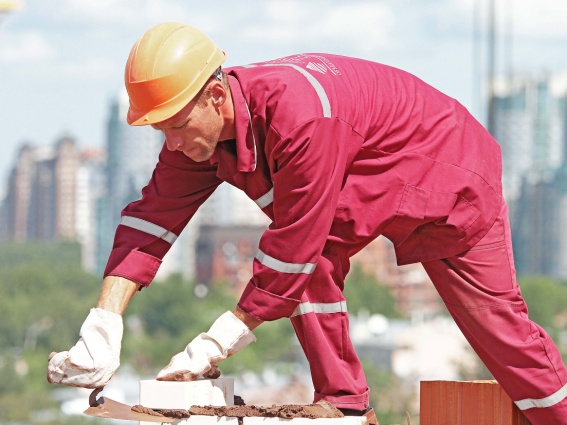 Максим Дынников
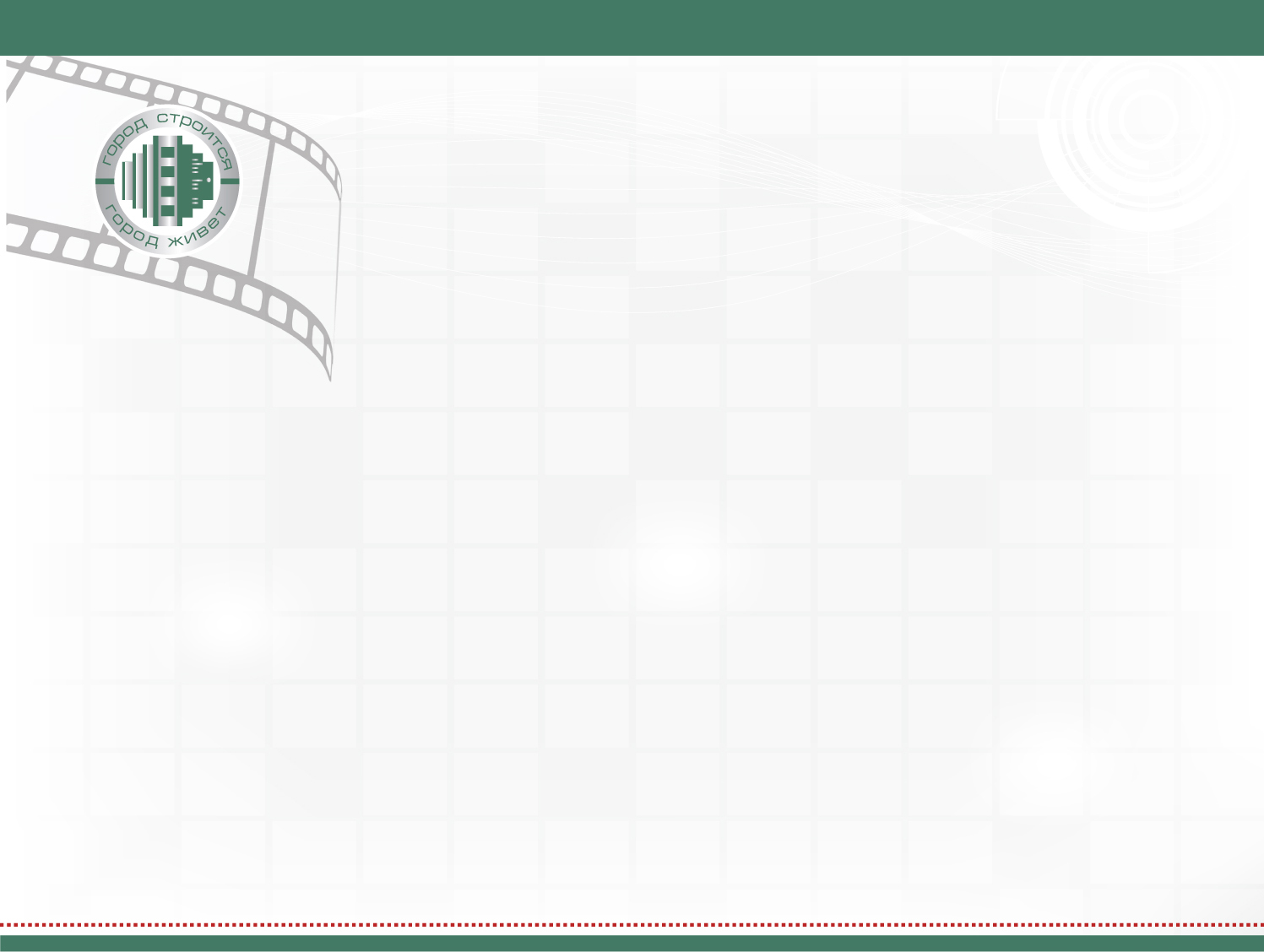 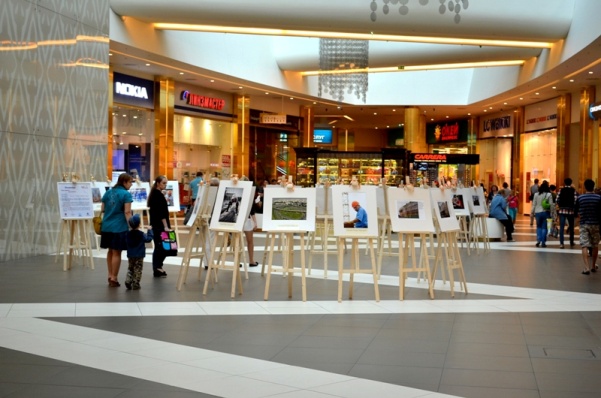 Конкурс проводится:
среди организаций инвестиционно-строительного комплекса Санкт-Петербурга, СМИ, профессиональных фотографов и фотографов-любителей.

Конкурсные материалы принимаются
по 2-м номинациям.

Участие в конкурсе бесплатное!
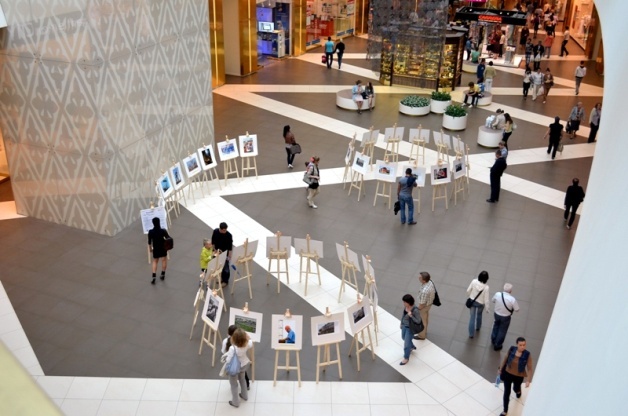 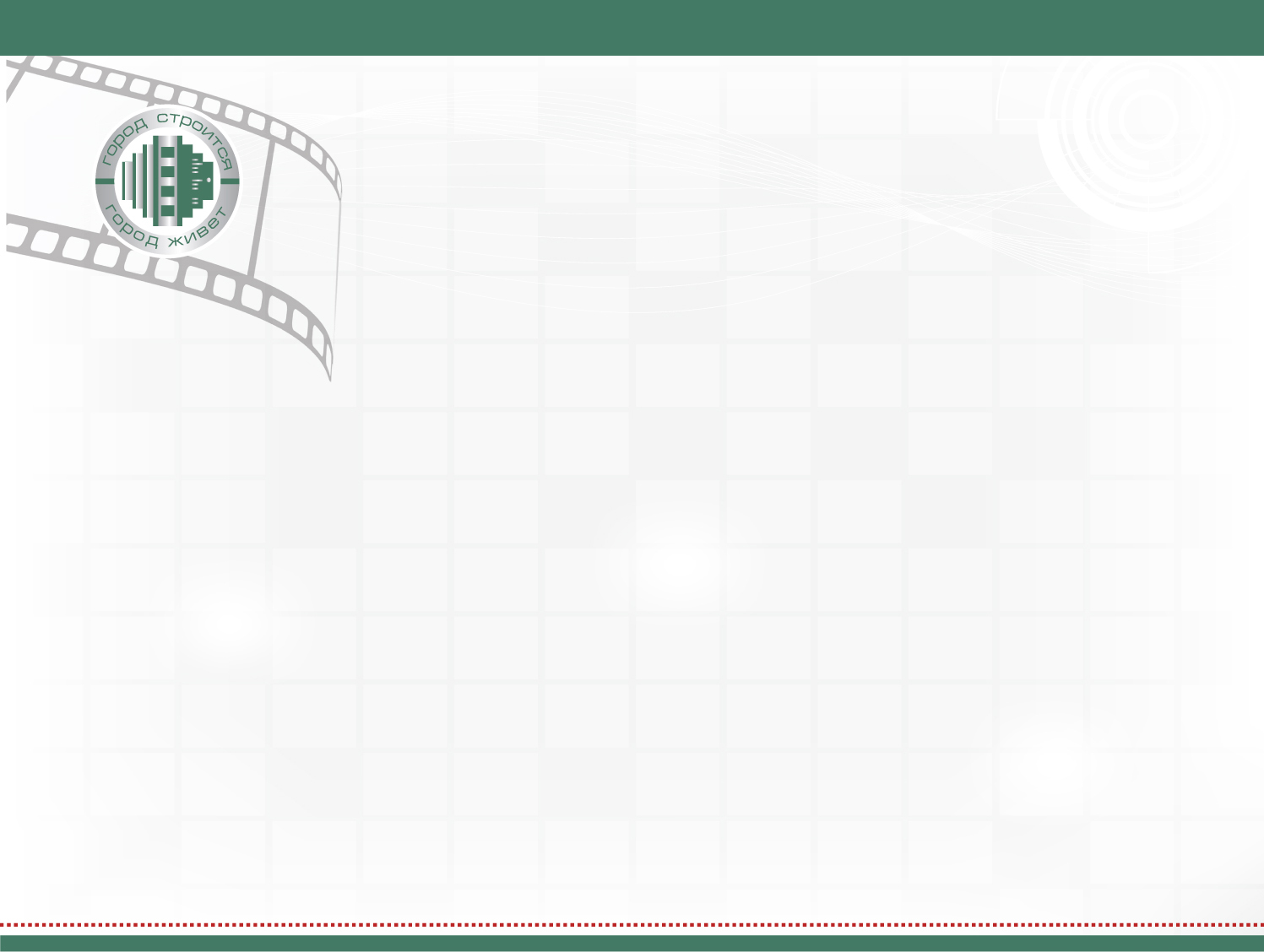 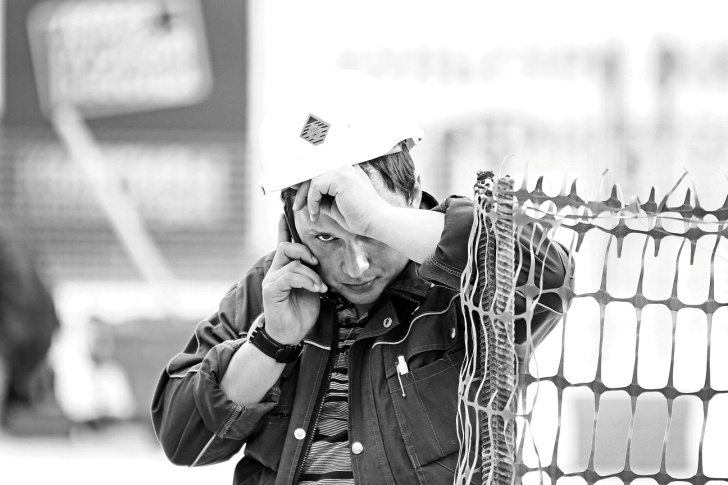 Максим Дынников
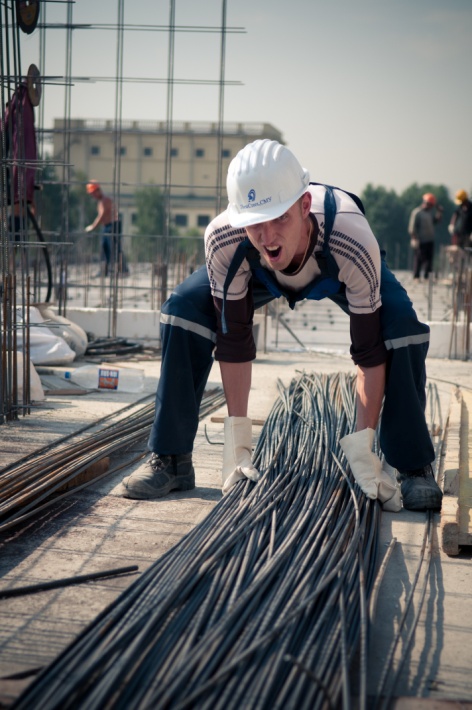 Номинация №1 –

Стройка в объективе 

(для СМИ Санкт-Петербурга, а также фотографов-профессионалов).
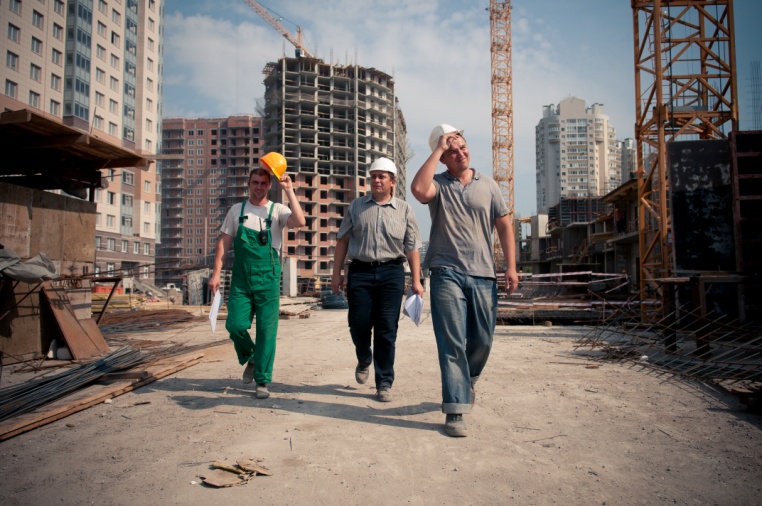 Юрий Славцов
Юрий Славцов
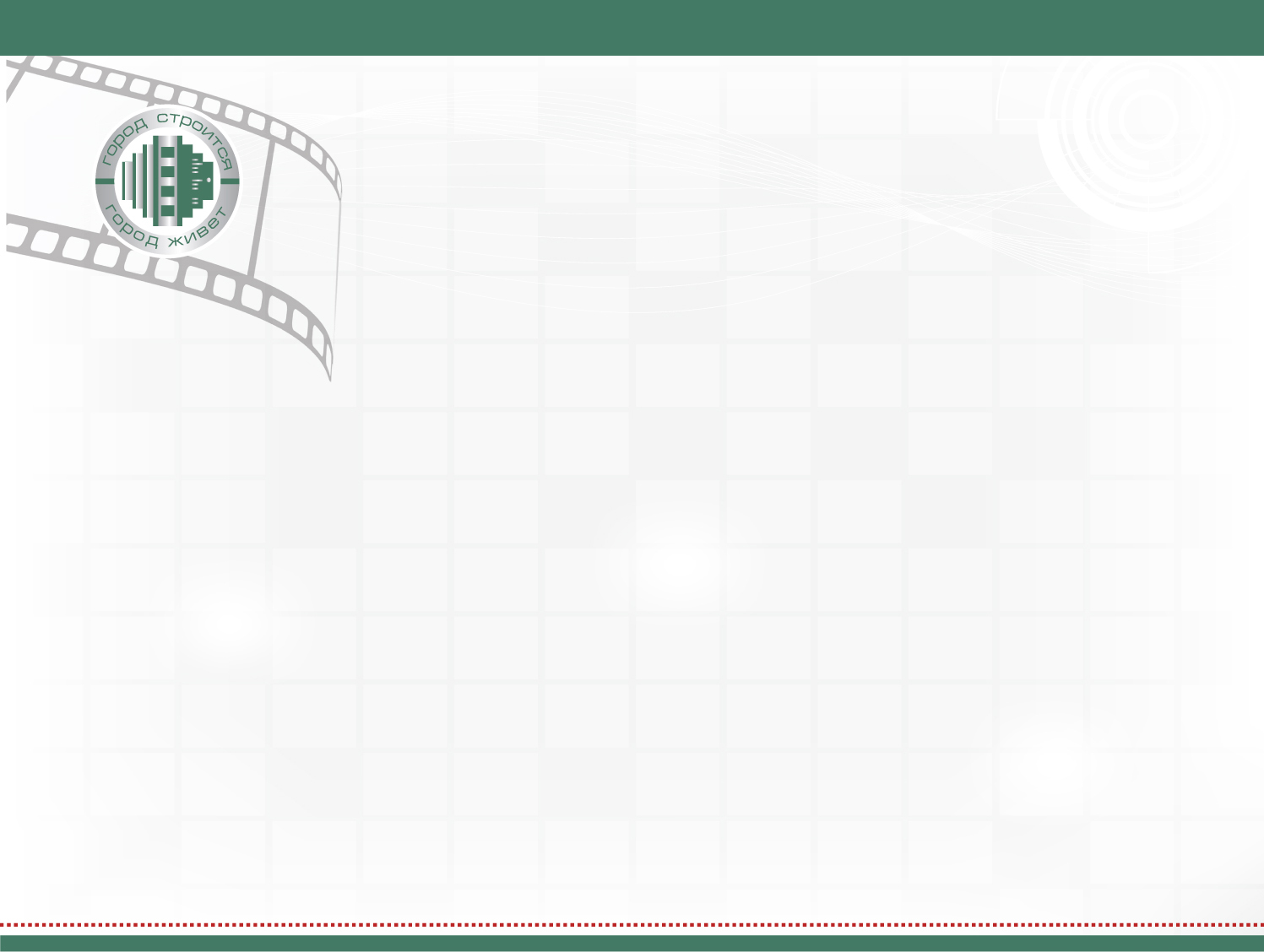 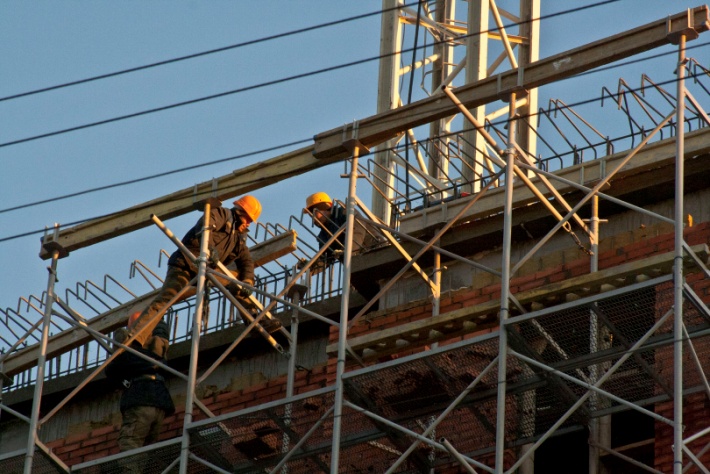 Эля Головизнина
Дмитрий Кораблев
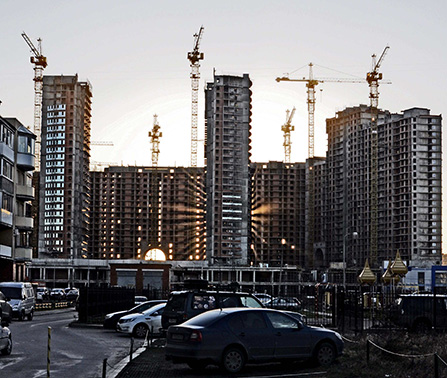 Номинация №2 –

Город строится
(для организаций инвестиционно-строительного комплекса Санкт-Петербурга и для фотографов-любителей).

Победитель получит награду от Интернет-газеты «Фонтанка».
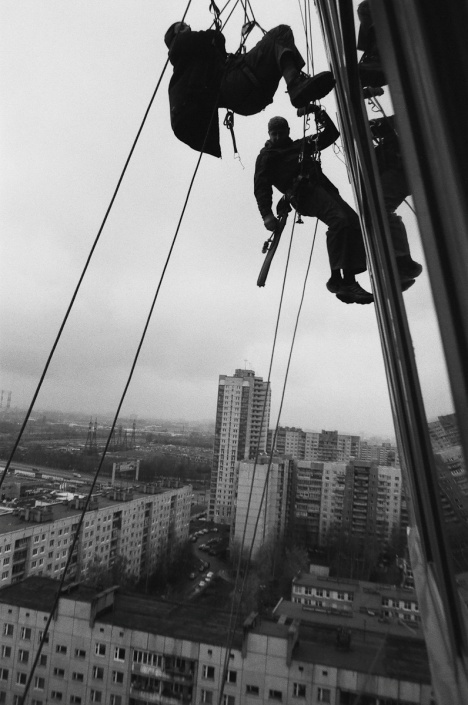 Екатерина Филиппова
Кирилл Иванов
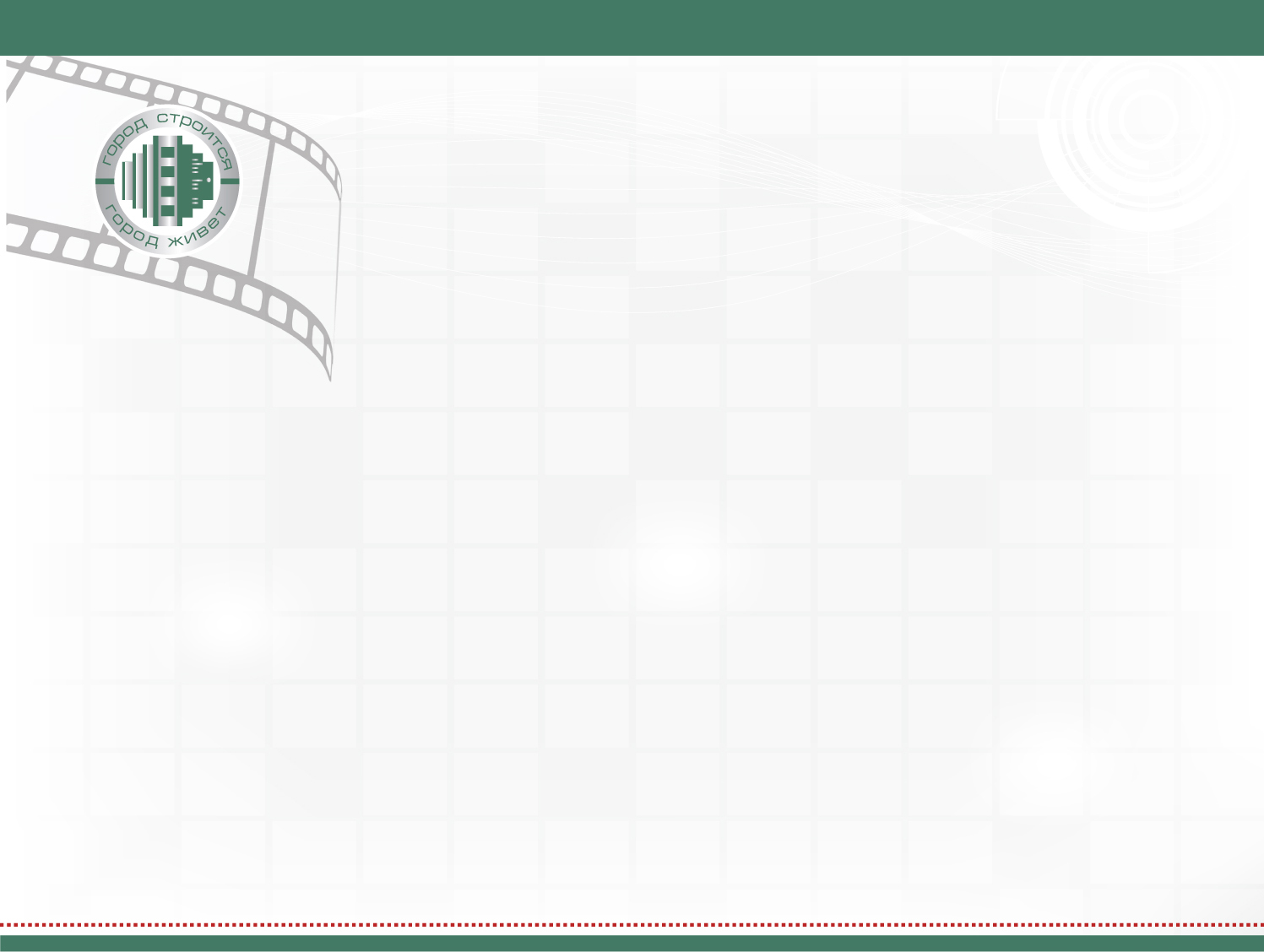 Требования к фотоматериалам:

   Все материалы, представленные на конкурс должны отвечать тематике, целям и задачам конкурса. 

   Каждый материал, присланный на конкурс, должен сопровождаться информацией: наименование номинации, наименование организации или СМИ, название снимка, дата и место съемки, ФИО автора, контактная информация.

   Фотографии могут быть цветными, либо монохромными.

   Фотографии принимаются в формате JPEG размером не более 1,5 МБ (для первой стадии preview).

   От каждого участника принимается не более 5 (пяти) фоторабот.

   Требования для тех, кто прошёл конкурсный отбор: фото в формате tif, 300 dpi.

   Каждый участник конкурса должен иметь авторские права на представленные работы. Направляя фото на конкурс, участник тем самым соглашается с его условиями и подтверждает, что является автором работы.
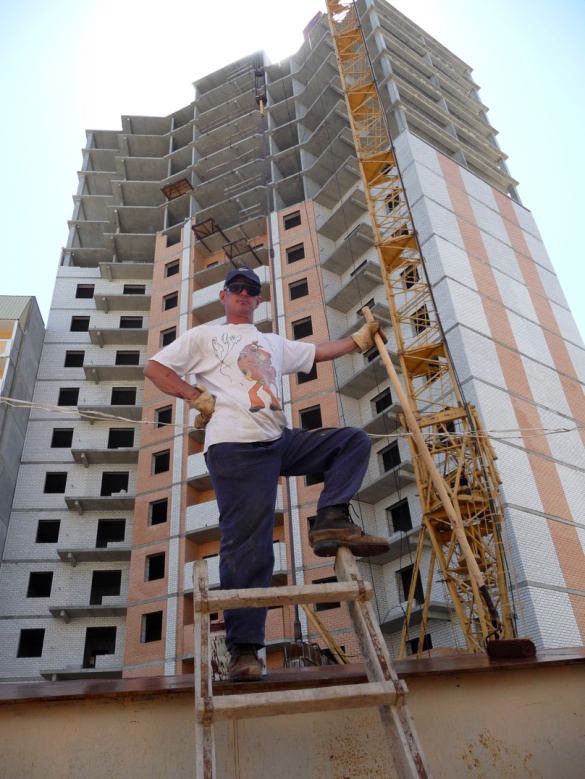 Логинова Ирина
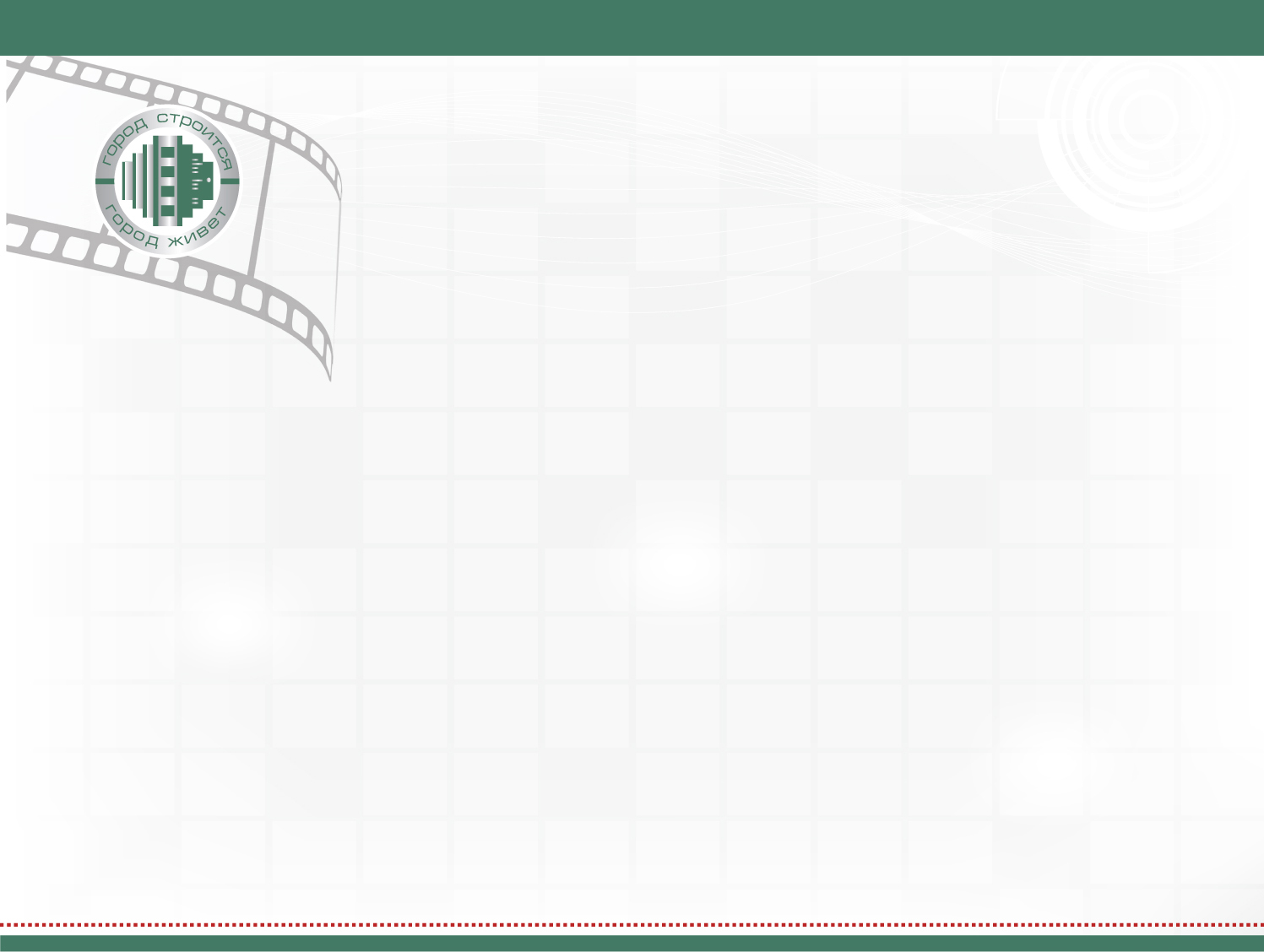 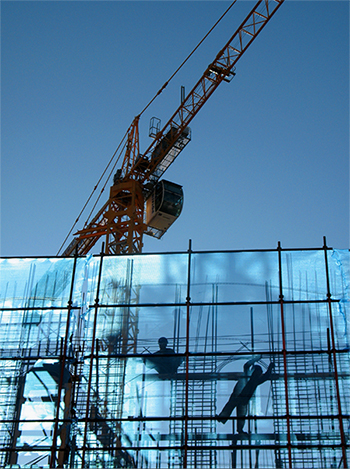 Владимир Каминский
При оценке фотографий будут учитываться:

  нестандартное художественное решение, 
  изобретательность и креативность, 
  высокое качество изображений, 
  уровень сложности и раскрытия темы
(яркость образов, выразительность, фантазия, оригинальность).
Кирилл Иванов
Организаторы конкурса оставляют за собой право тиражирования, воспроизведения и демонстрации фоторабот в рамках конкурса и по его итогам без выплаты авторского вознаграждения, но с указанием авторства.

 Организаторы конкурса не несут ответственности за нарушение участниками авторских прав. 

 В случае публикации или показа в рамках церемонии награждения конкурсных фоторабот организаторы не несут ответственности в случае предъявления претензий со стороны лиц, фигурирующих на этих фотографиях.
***
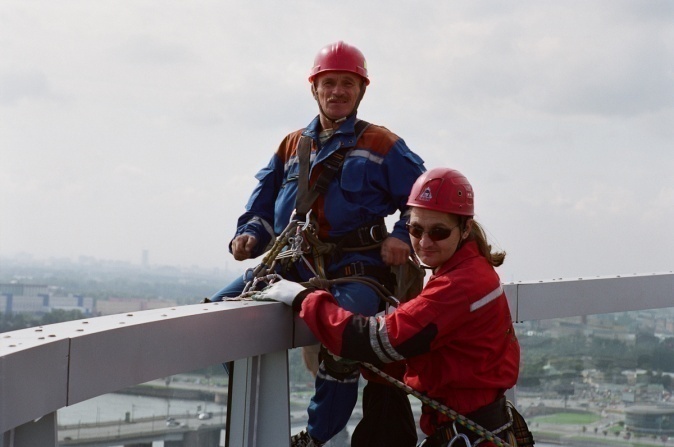 Кирилл Иванов
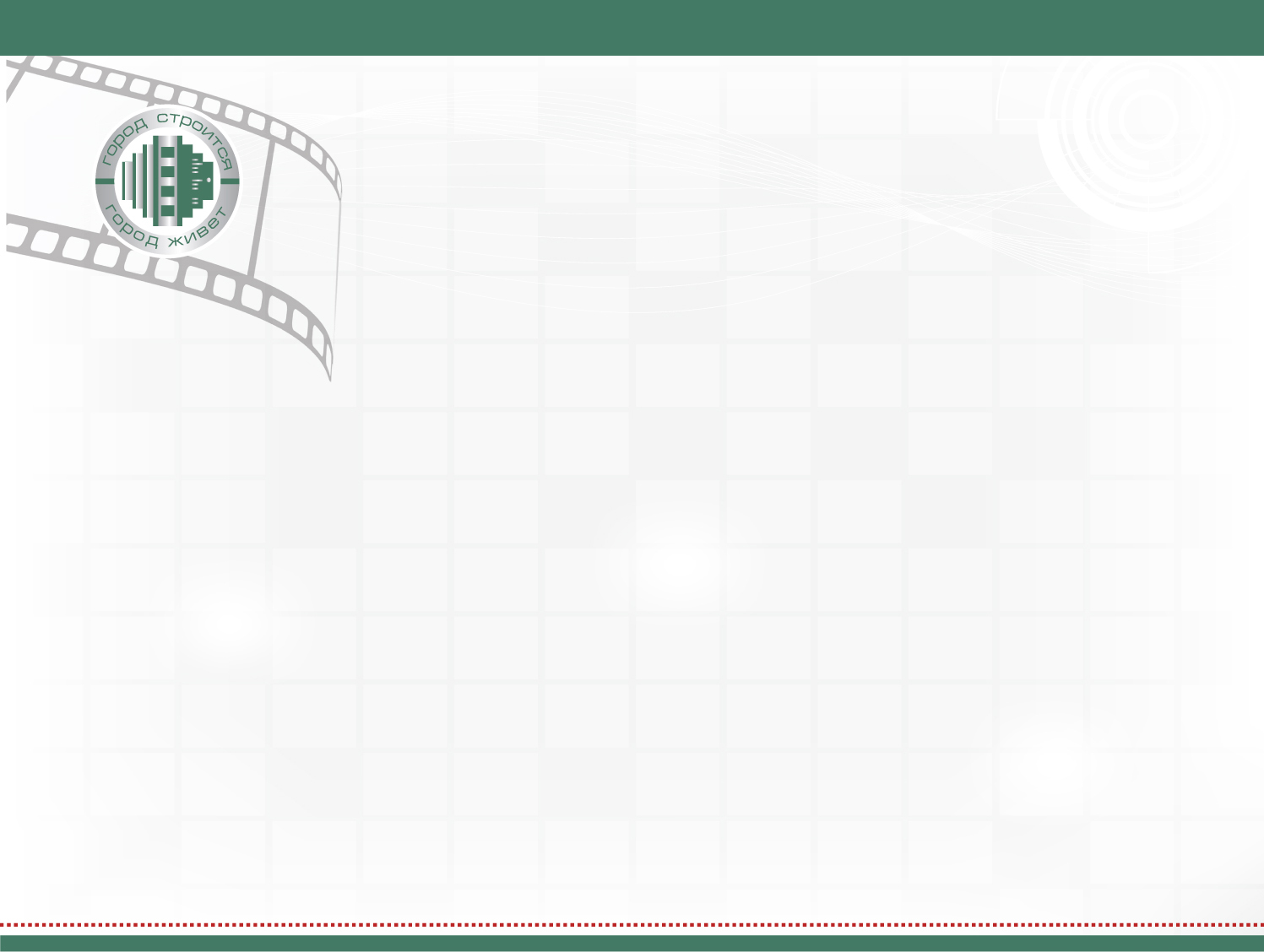 Фотоработы на участие в конкурсе принимаются:

  С 20 июня по 22 июля 2016 года;

  Прием фоторабот осуществляется через сайт: http://fotostroika.ru  в разделе «Условия участия».
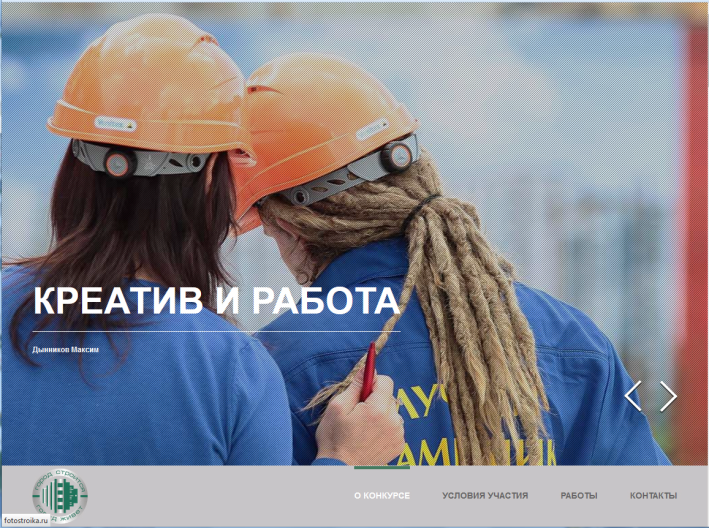 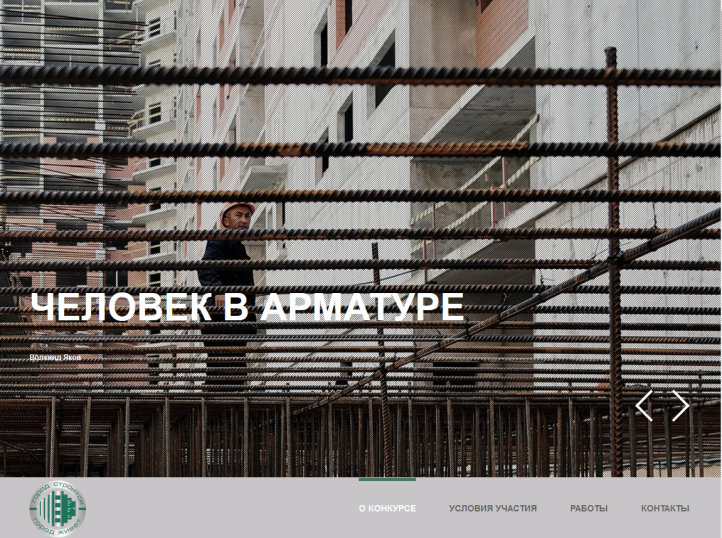 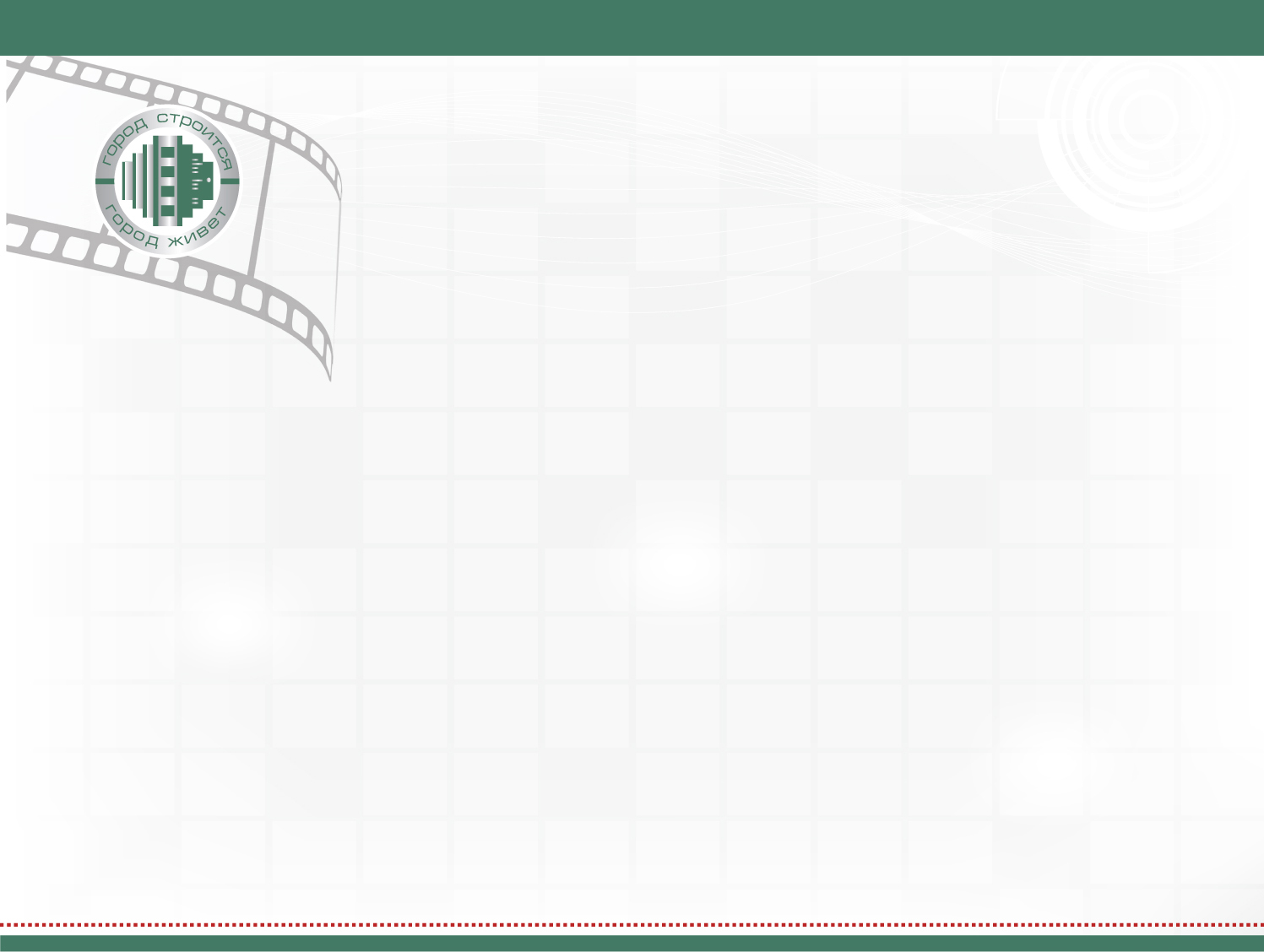 Награждение
Памятными призами и дипломами конкурса награждаются по одному победителю в каждой номинации конкурса;

  Лучшие фотоработы будут размещены на специальном сайте фотоконкурса: http://fotostroika.ru;

  Лучшие фотоработы будут опубликованы в красочном каталоге конкурса, который будет распространяться 11.08.2016 г. в рамках праздничного концерта в СКК «Ледовый дворец»; 

  Победители конкурса будут объявлены в рамках праздничного концерта в СКК «Ледовый дворец» 11.08.2016 г. и в торжественной обстановке на сцене Ледового дворца награждены памятными призами и подарками;

  Часть фоторабот будет опубликована на страницах Интернет-газеты «Фонтанка» с короткой информацией о фотоснимках.
Кирилл Иванов
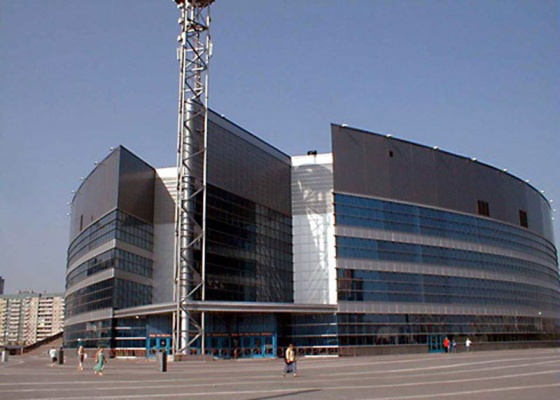 Кирилл Иванов
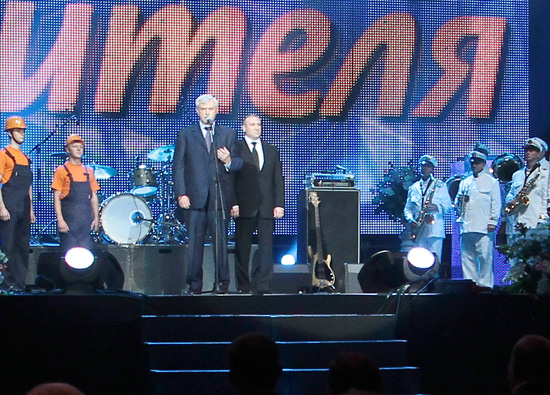 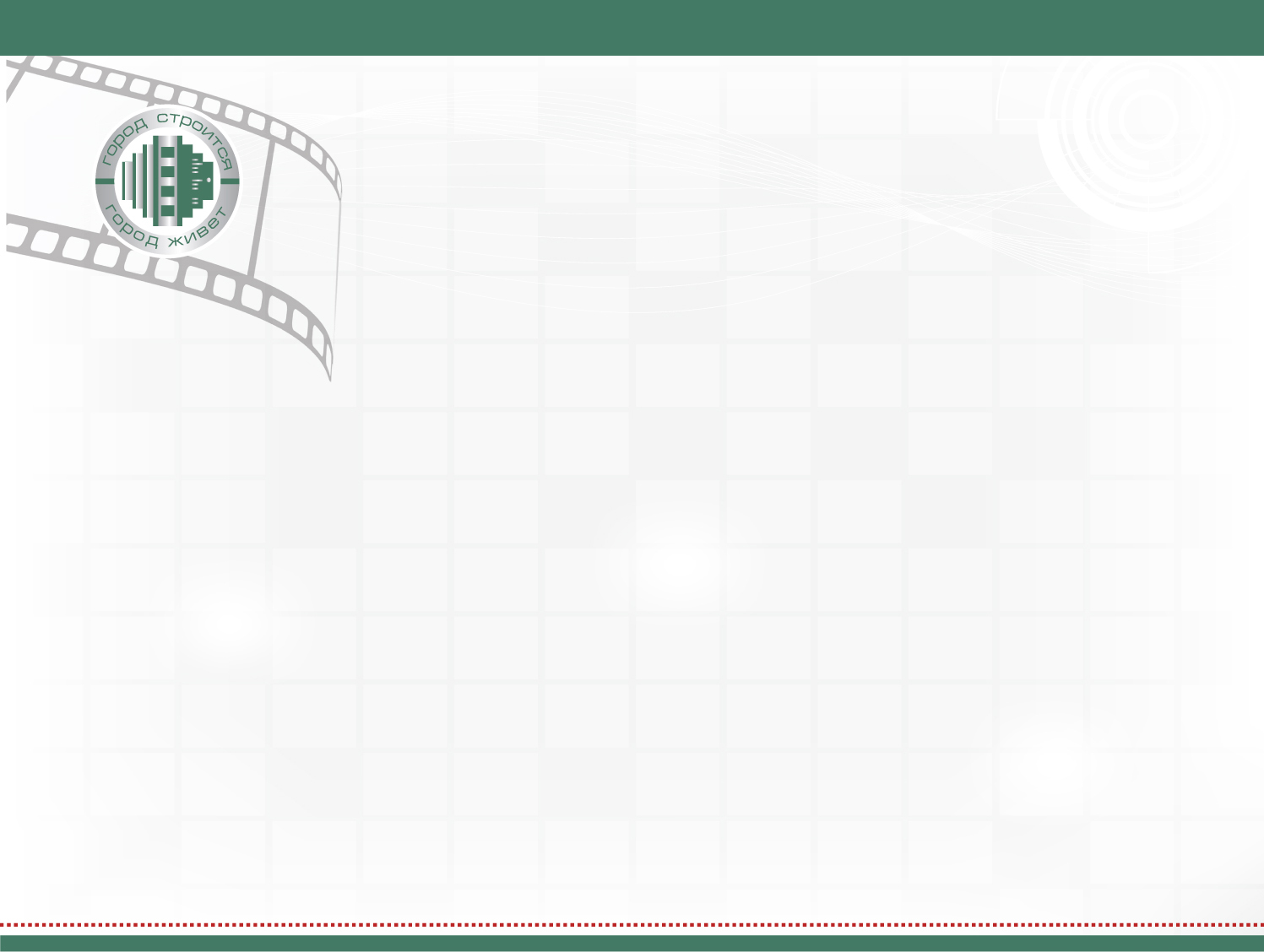 Организатор
Генеральный информационный партнер
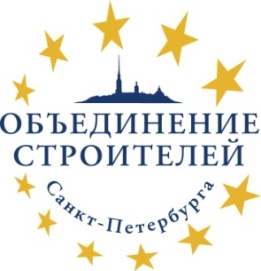 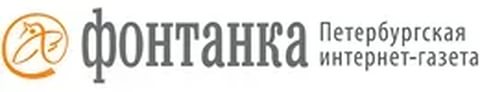 Оргкомитет конкурса:

190000, Санкт-Петербург,
Адмиралтейская наб., д. 10
тел.: +7 (812) 347-7892,
e-mail: press@domostroitel.ru